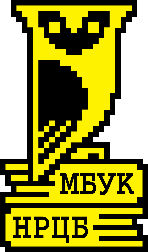 XIX Всероссийский научно-практический семинар
ПРОБЛЕМЫ КРАЕВЕДЧЕСКОЙДЕЯТЕЛЬНОСТИ БИБЛИОТЕК
г. Вологда. 9–12 октября 2018 г.
Привлечение жителей района к краеведческому ресурсу библиотеки через совместную работу по формированию туристического бренда в виртуальном пространстве цифровым инструментом — игрой «Майнкрафт»
Рожнова Ольга Евгеньевна - директор
Муниципального бюджетного учреждения культуры
Ногликской централизованной библиотечной системы
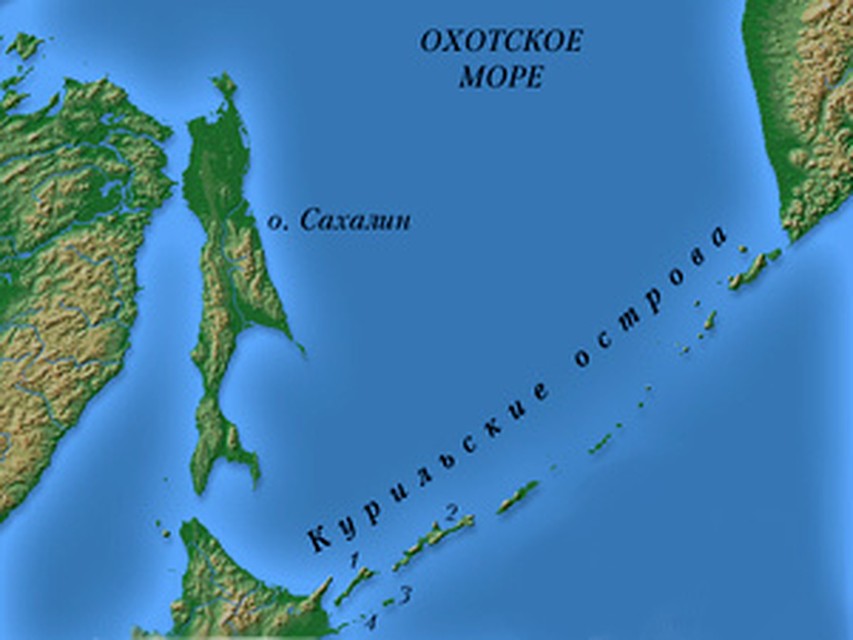 Ноглики
Но́глики — посёлок городского типа, административный центр муниципального образования «Городской округ Ногликский» Сахалинской области России.
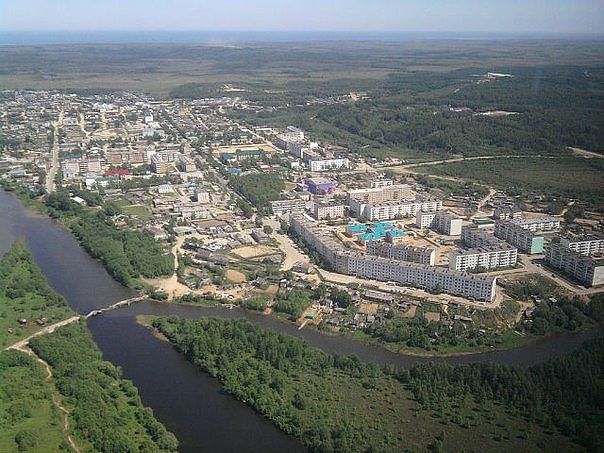 Население — 10 000 жителей, в районе 11380.
Расположен на северо-востоке острова Сахалин, на правом берегу реки Тымь, в 9 км от её впадения в Ныйский залив Охотского моря.
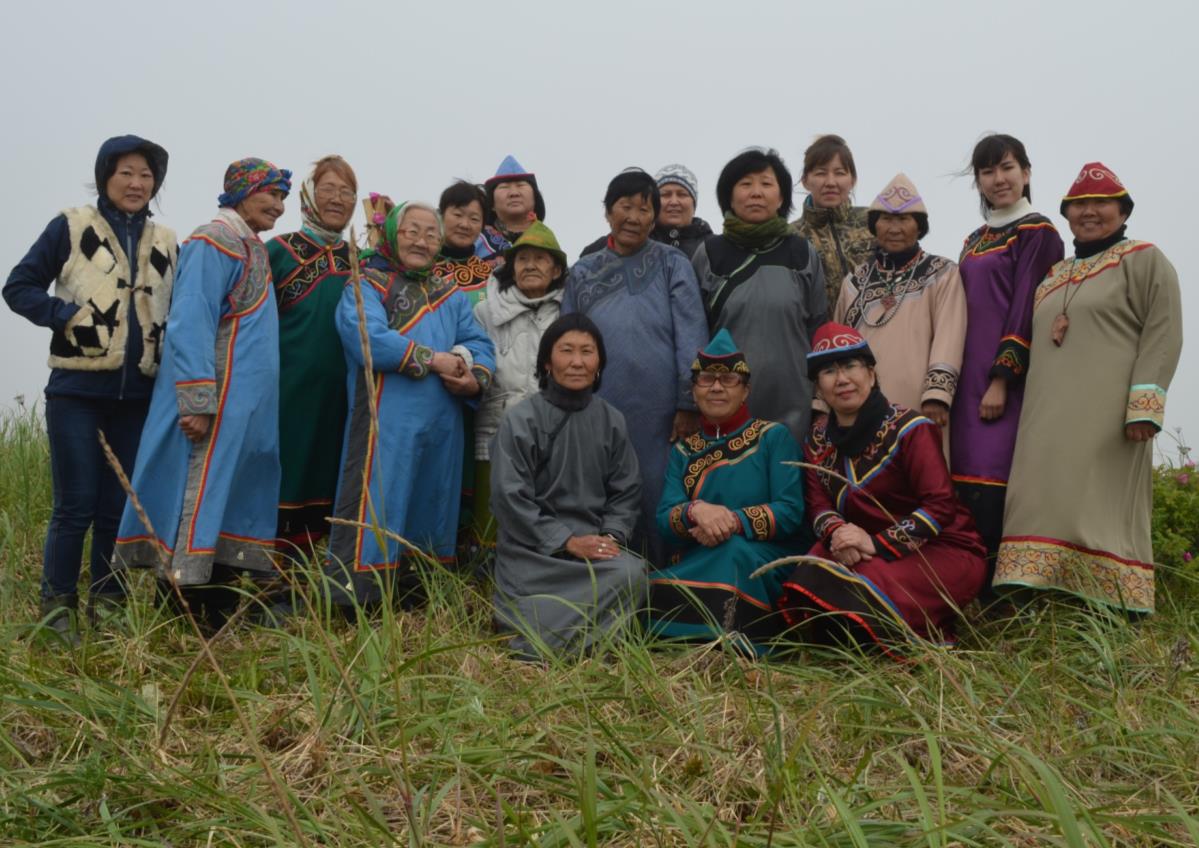 Ногликский район является местом компактного проживания коренных малочисленных народов Севера, всего 1138 человек: 856 нивхи и 171 уйльта, 103 эвенки в том числе 776 взрослых и 362 детей.
«Сахалин-3»
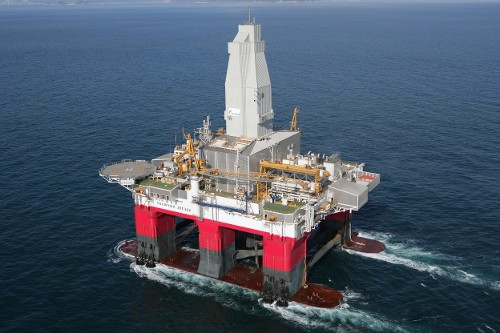 «Сахалин-2»
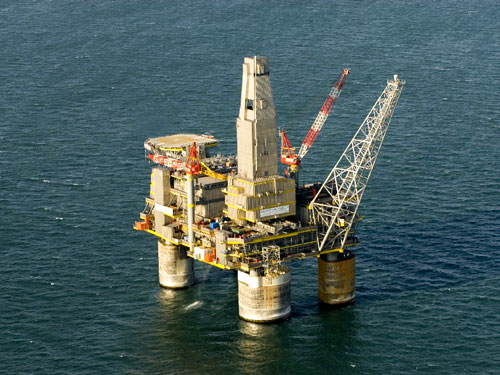 «Сахалин-1»
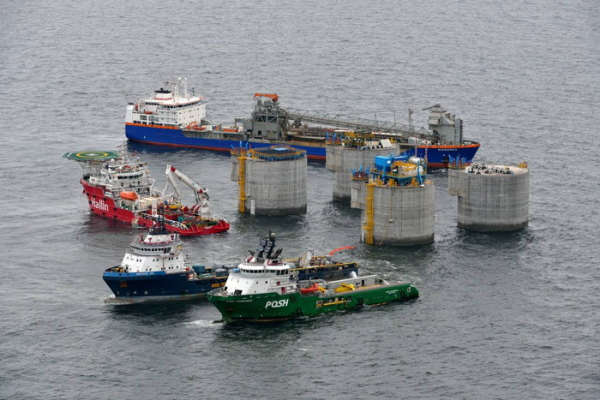 Буровая платформа «Полярная звезда» на Киринском месторождении
Платформа ЛУН-А
Буксировка платформы «Беркут»
В Ногликах реализуются три крупных проекта
Составили и издали путеводитель по Ногликскому району
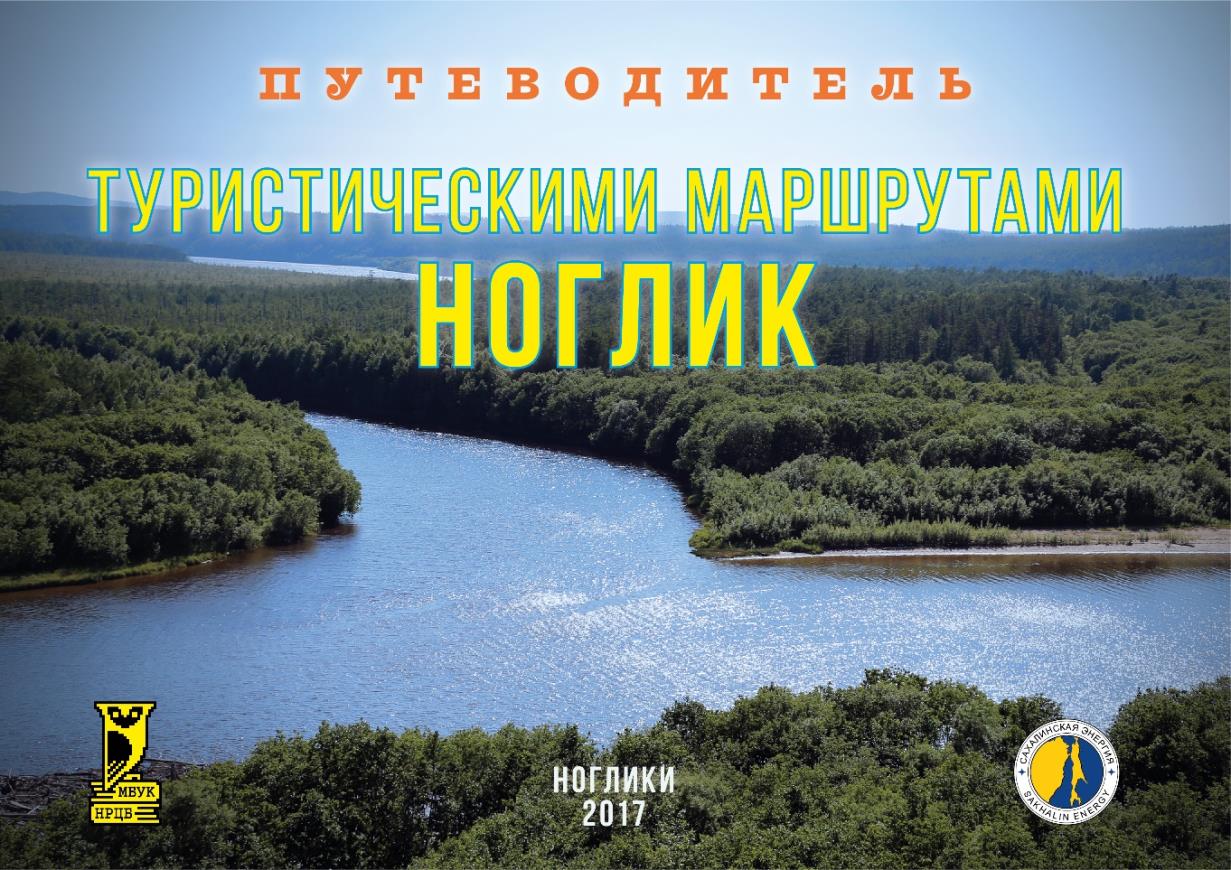 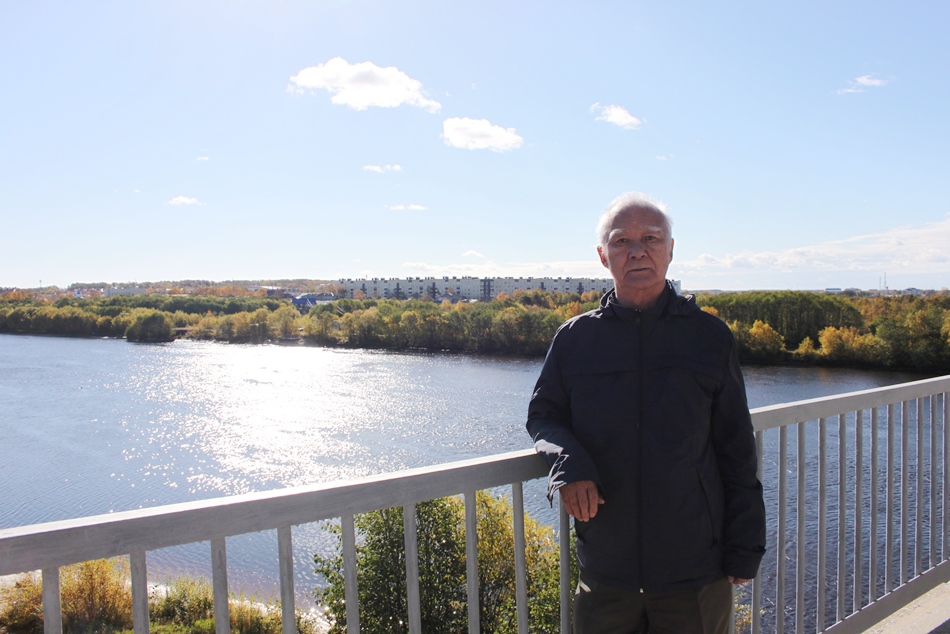 Еще у нас живет первый нивхский писатель Владимир Санги.
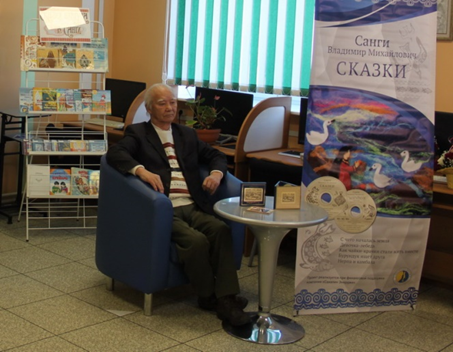 Именно он заставил мир произносить название поселка на 120 языках мира.
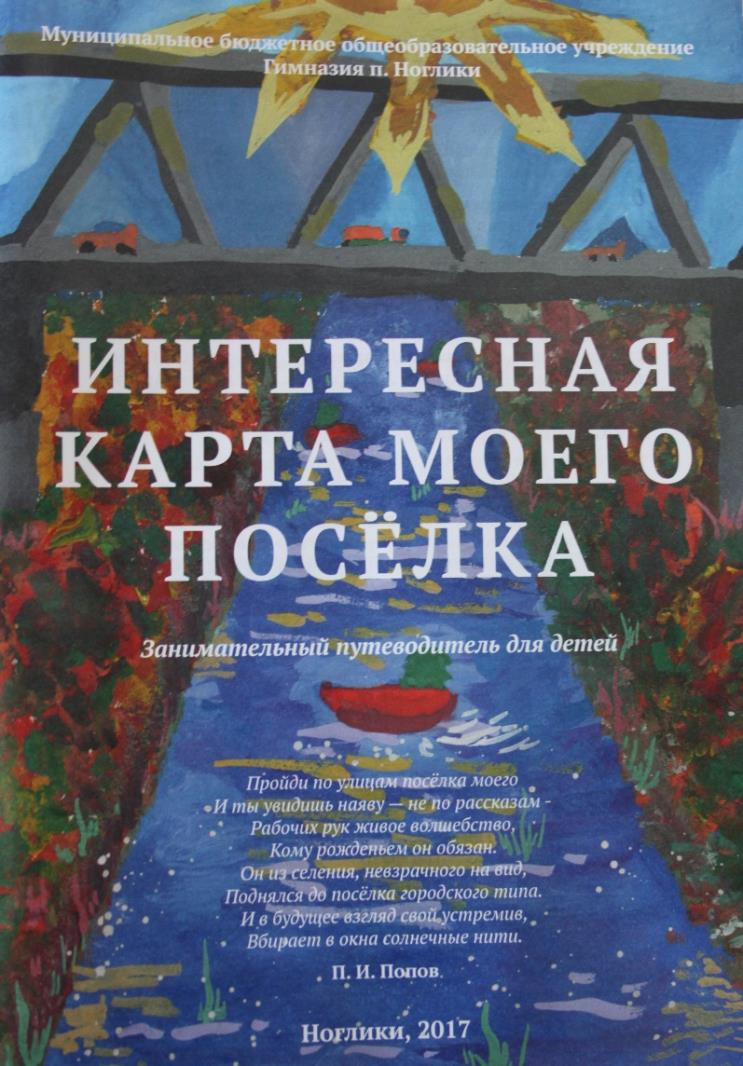 Много историй
и интересных фактов из жизни Ноглик вошли 
в занимательную книжку-путеводитель для детей «Интересная карта моего поселка».
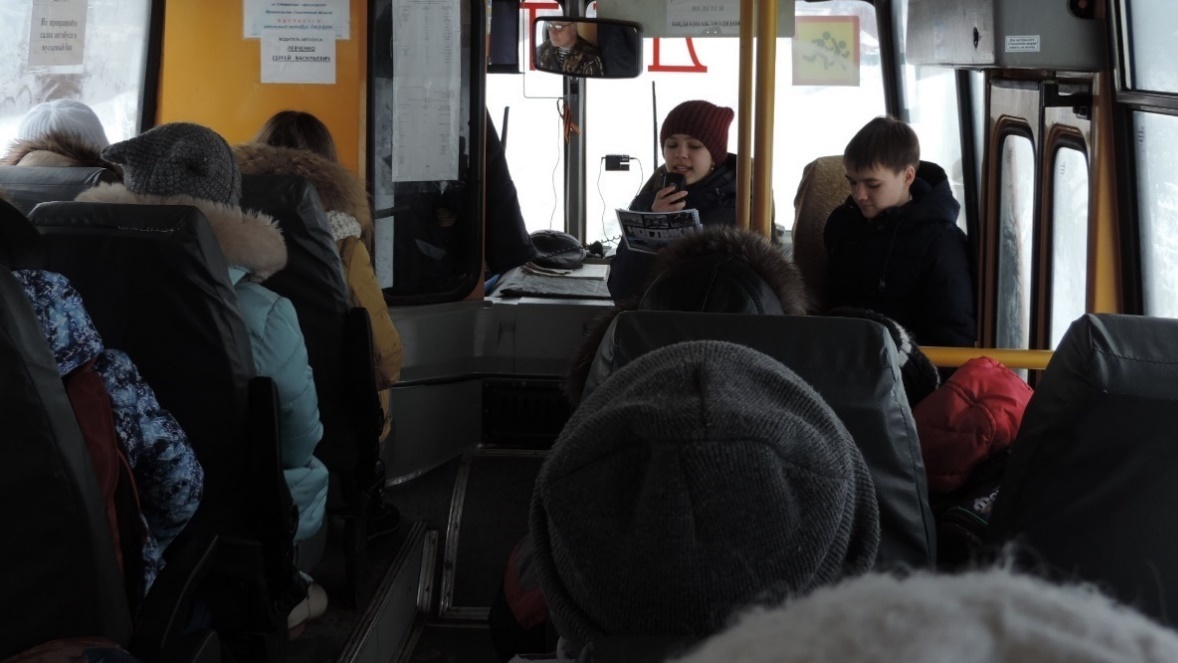 «Школьный автобус»
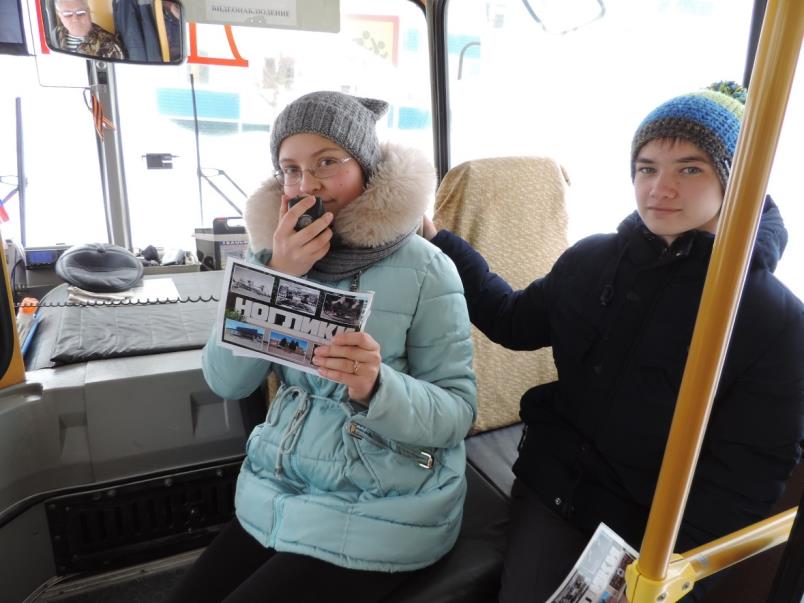 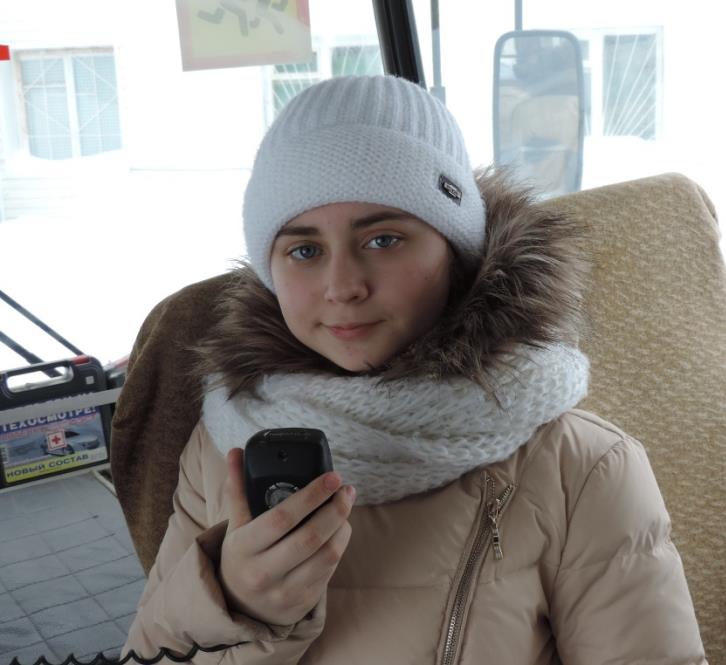 Учащиеся 
МБОУ Гимназия проводят экскурсии 
по маршруту
Провели конкурс создания арт-объектов
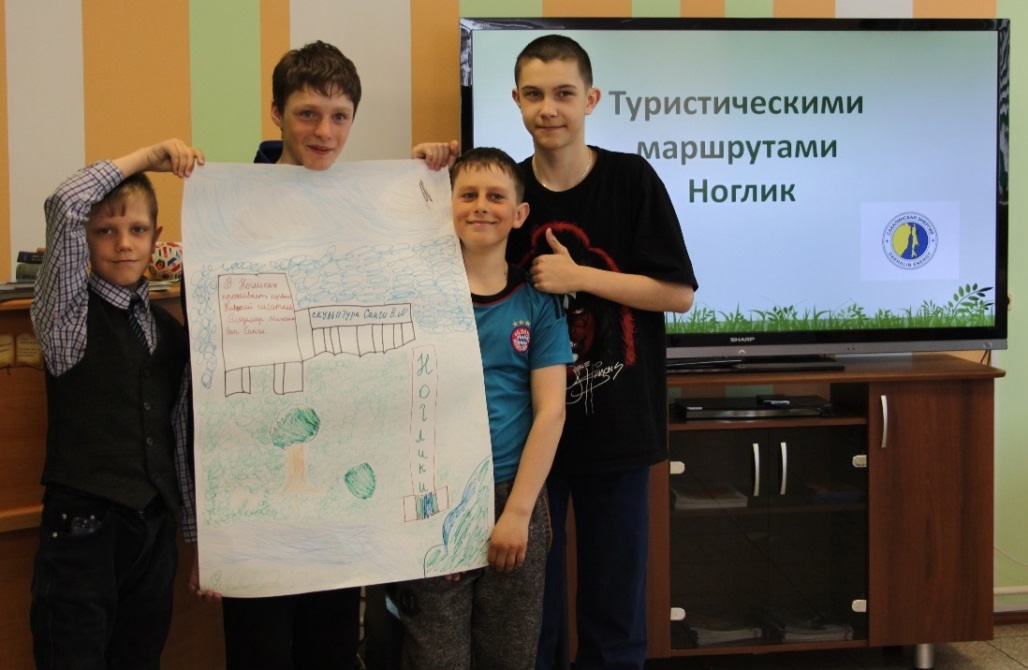 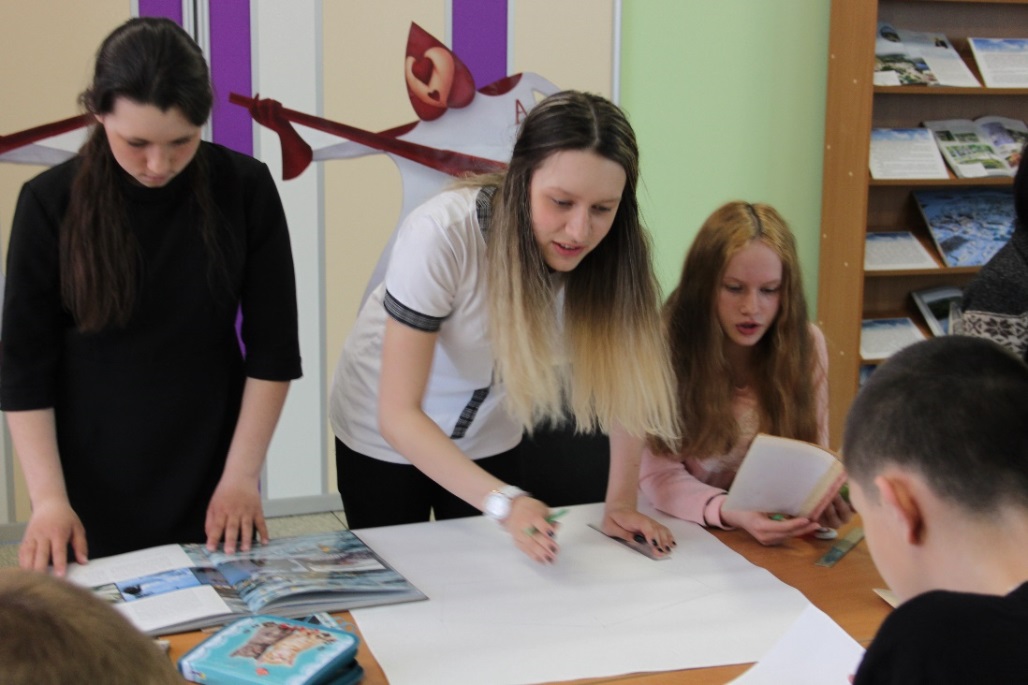 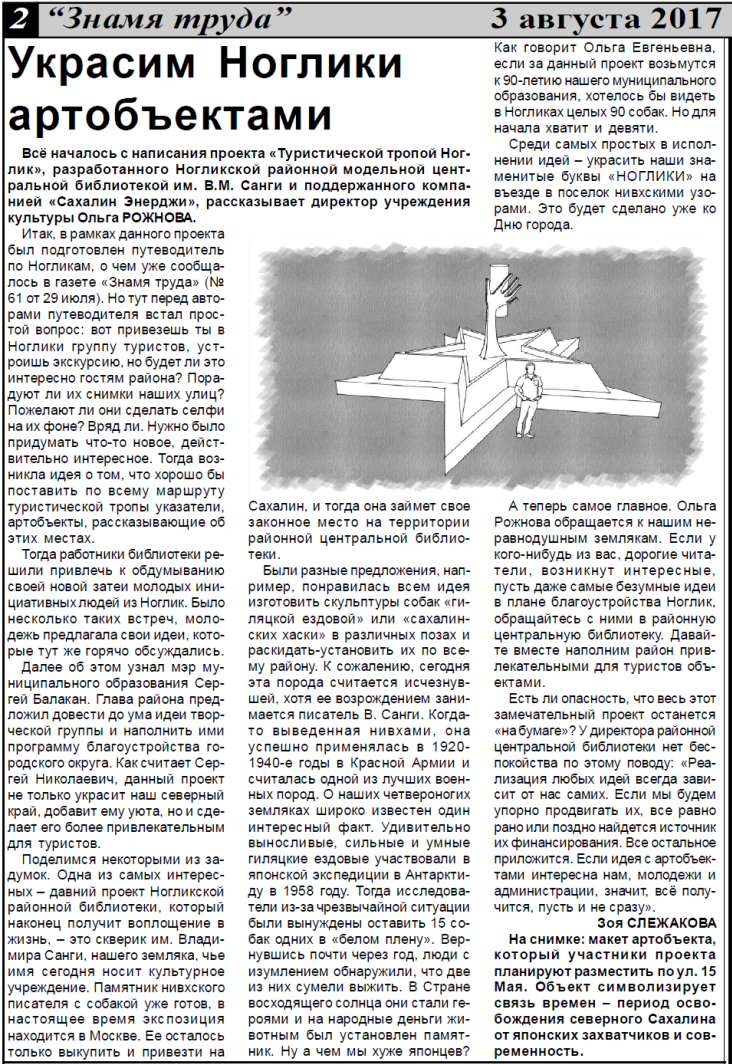 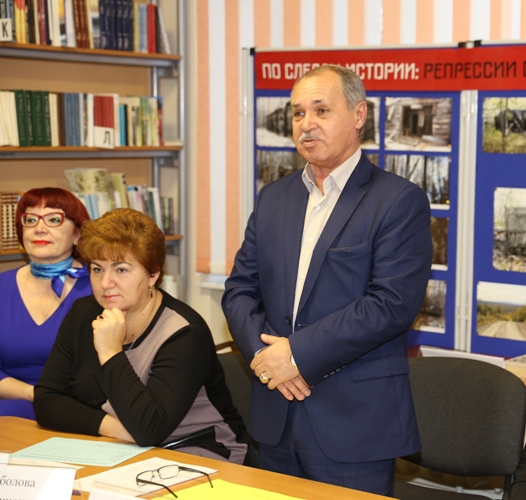 Библиотеку посетил мэр муниципального образования и высказал большую благодарность за вовремя проделанную работу
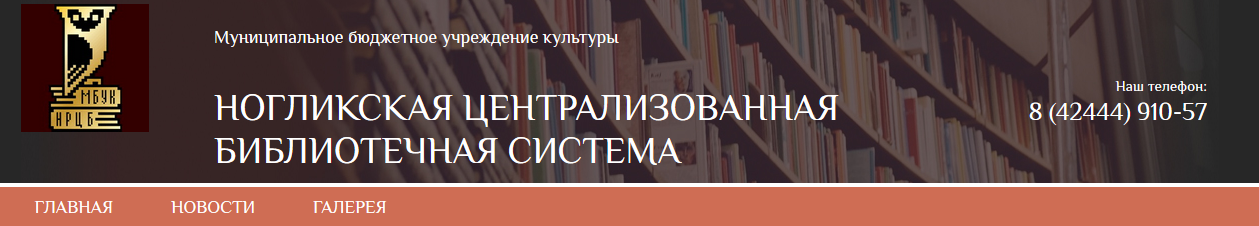 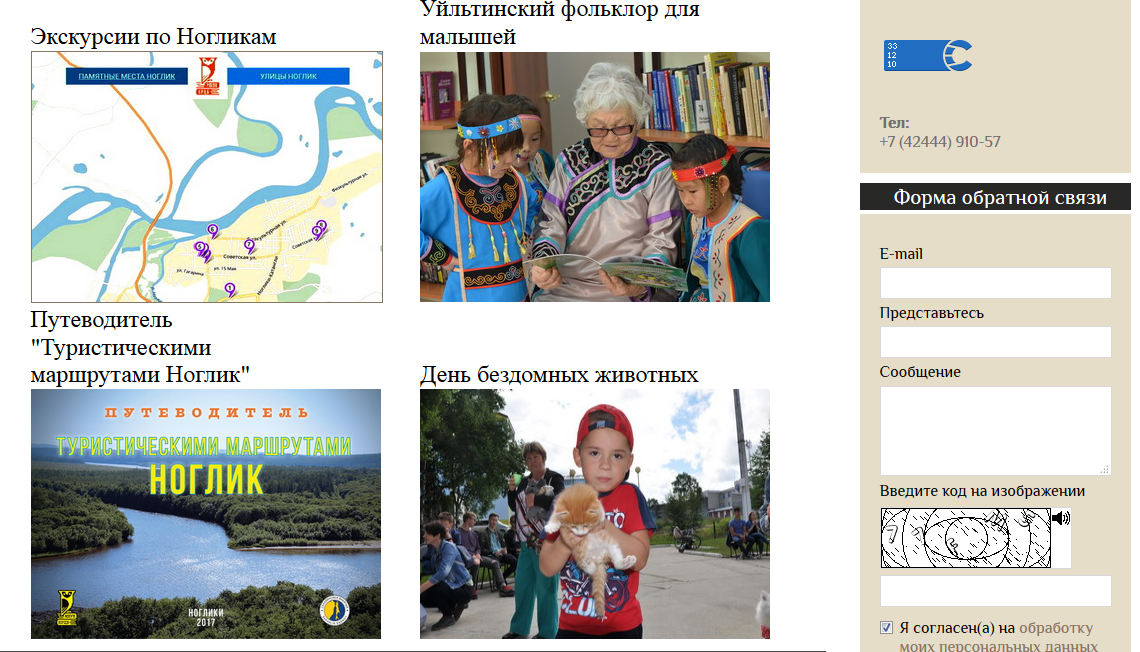 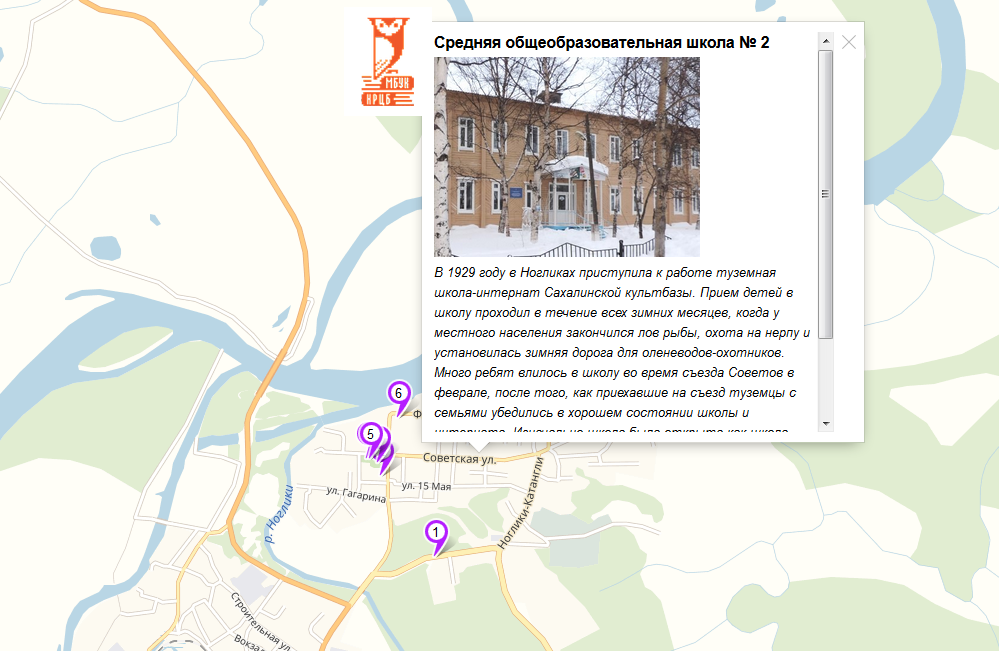 Путеводитель размещен на сайте библиотеки, к информации которого отправляют интерактивные карты маршрутов.
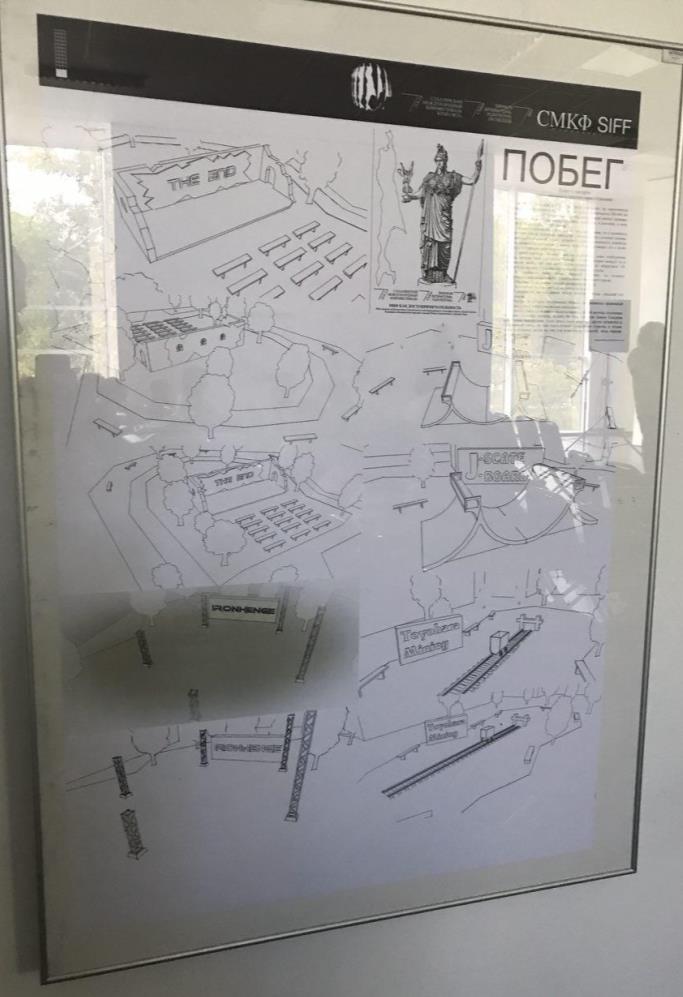 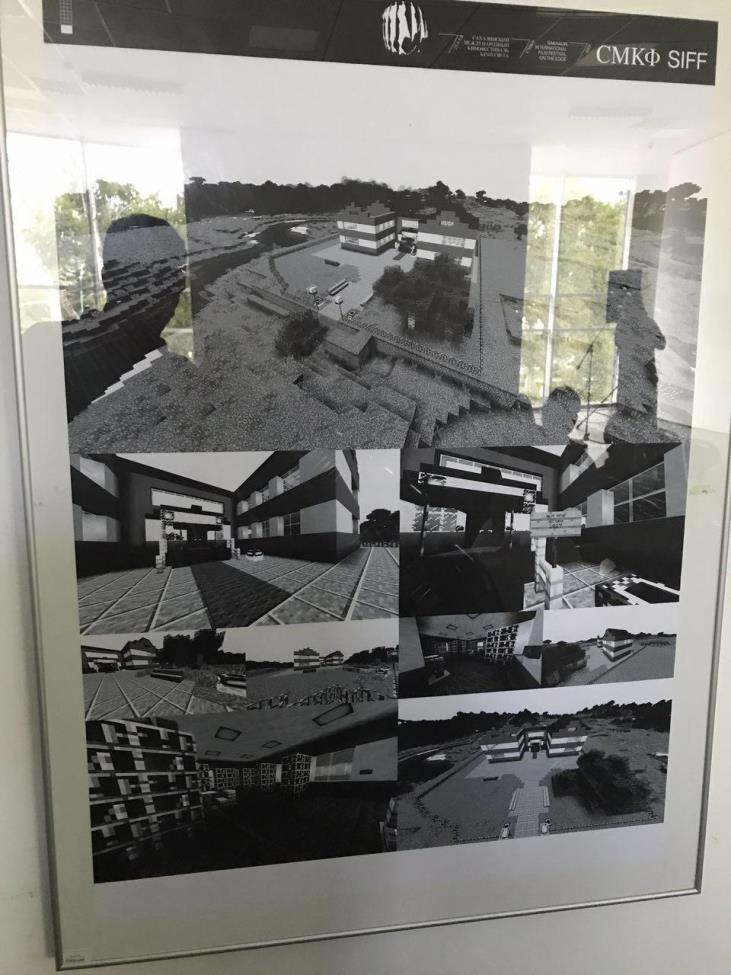 Участие в ворк-шопе «Миф как реальность»
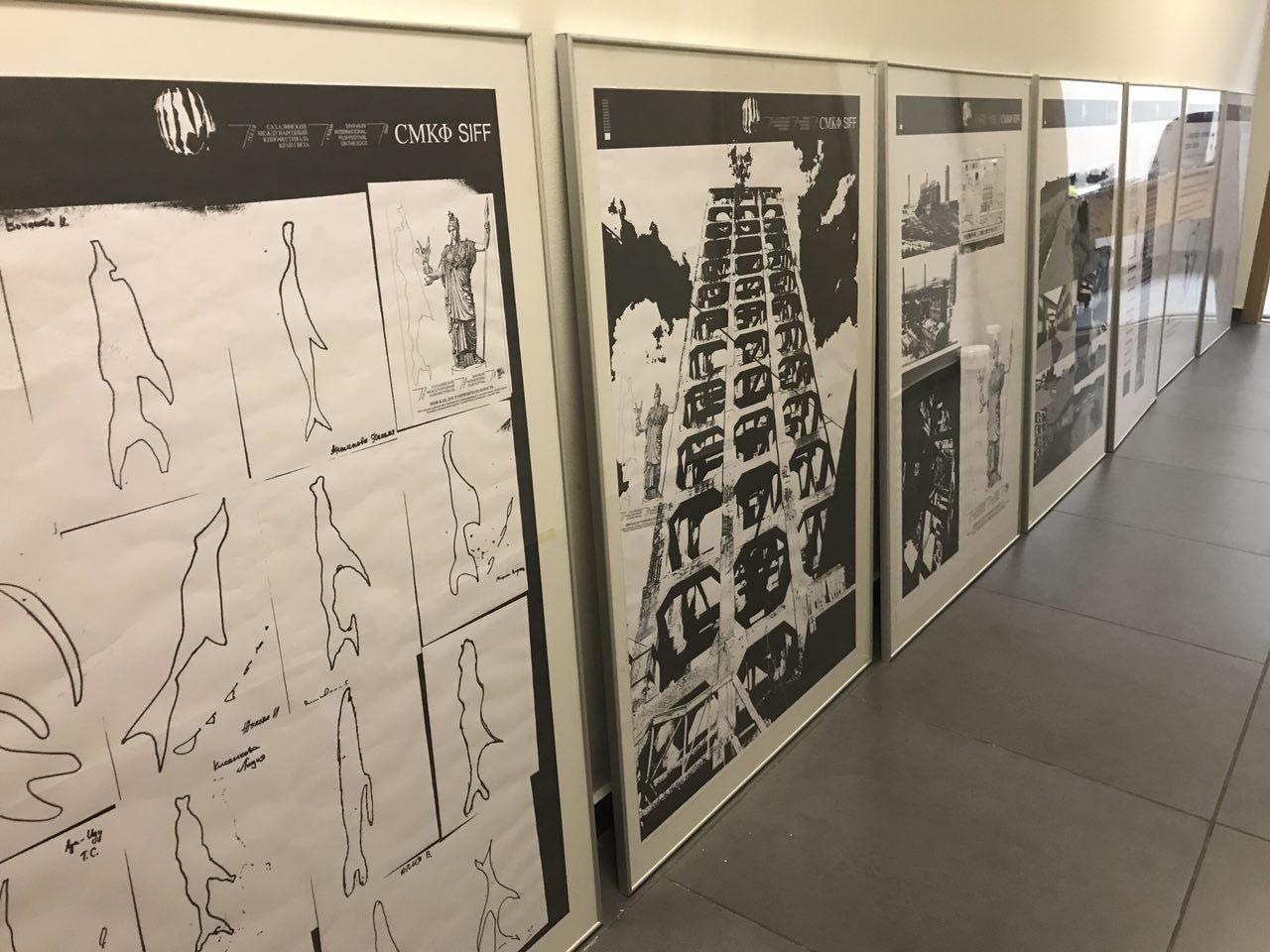 Участие в ворк-шопе «Миф как реальность»
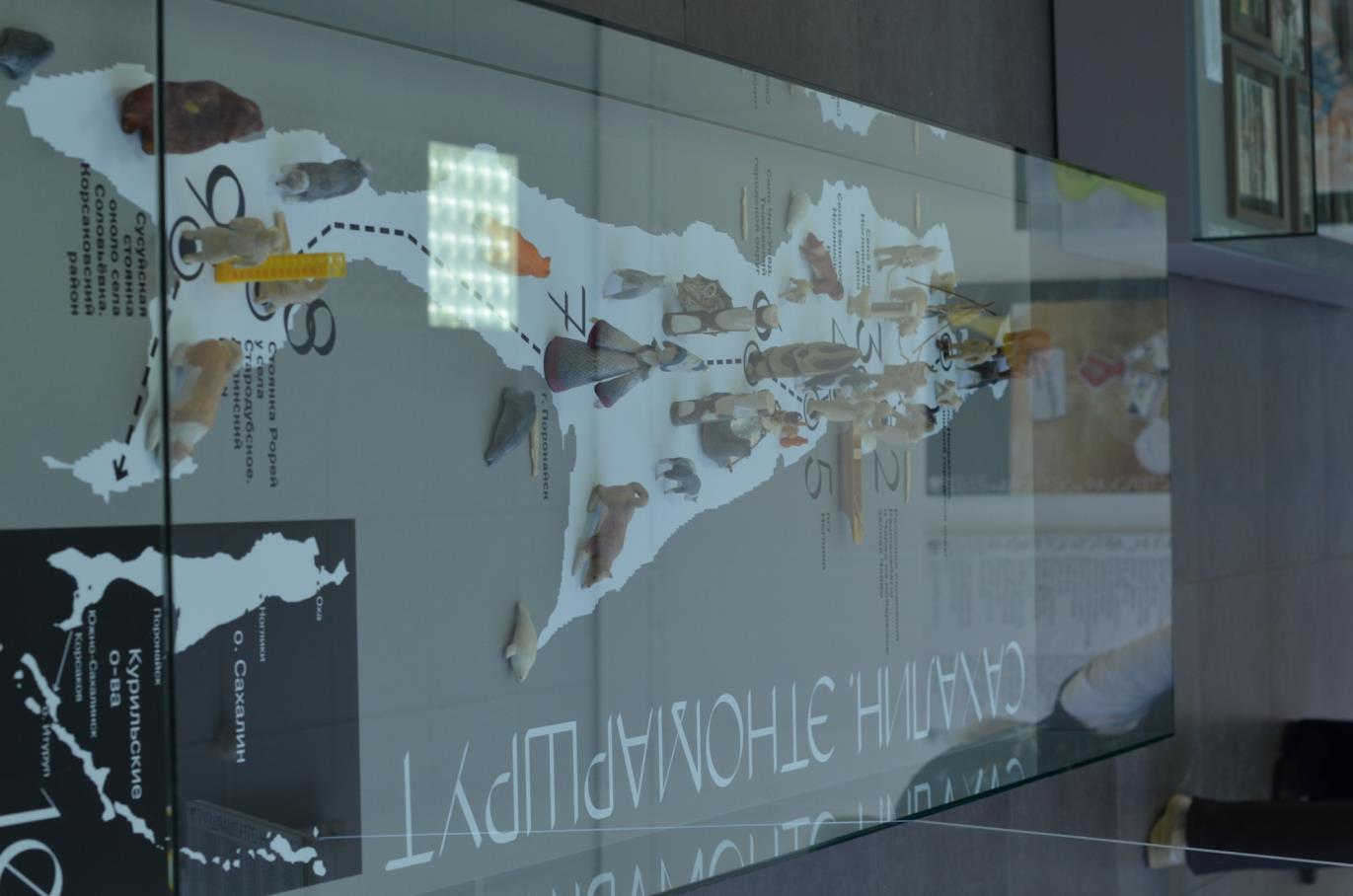 Участие в выставке «Сахалин. Автобиография»
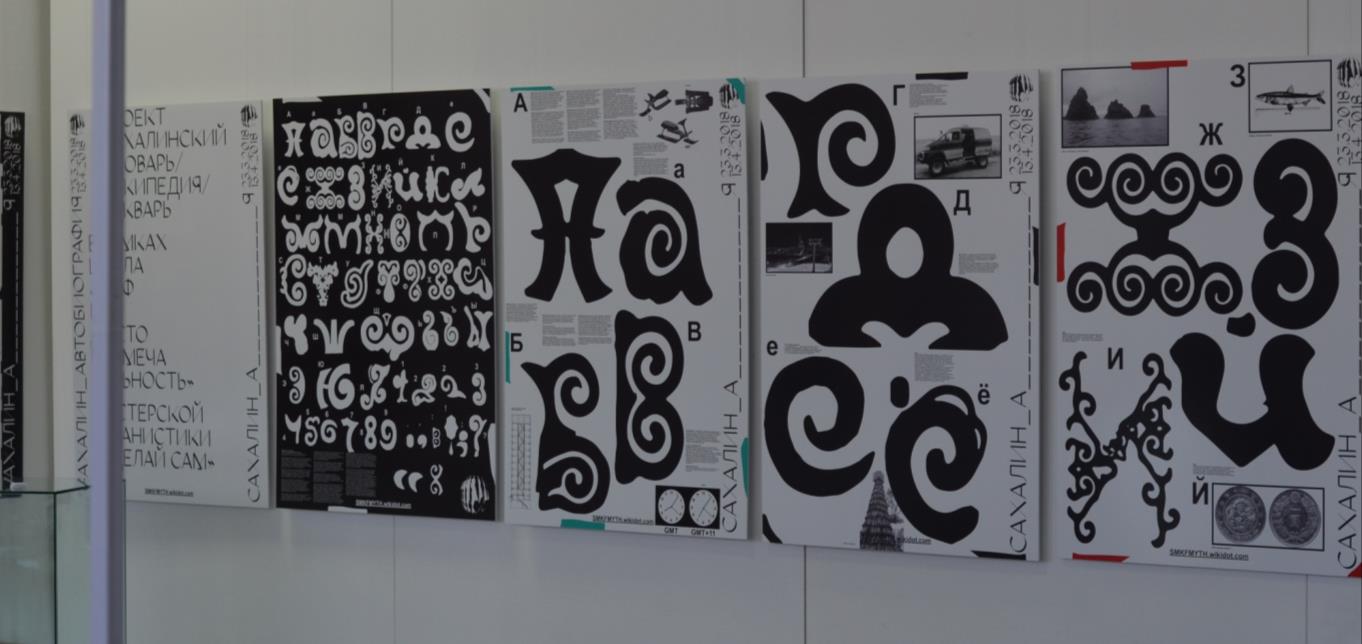 Нивхский алфавит на основе национальных узоров Лидии Мувчик
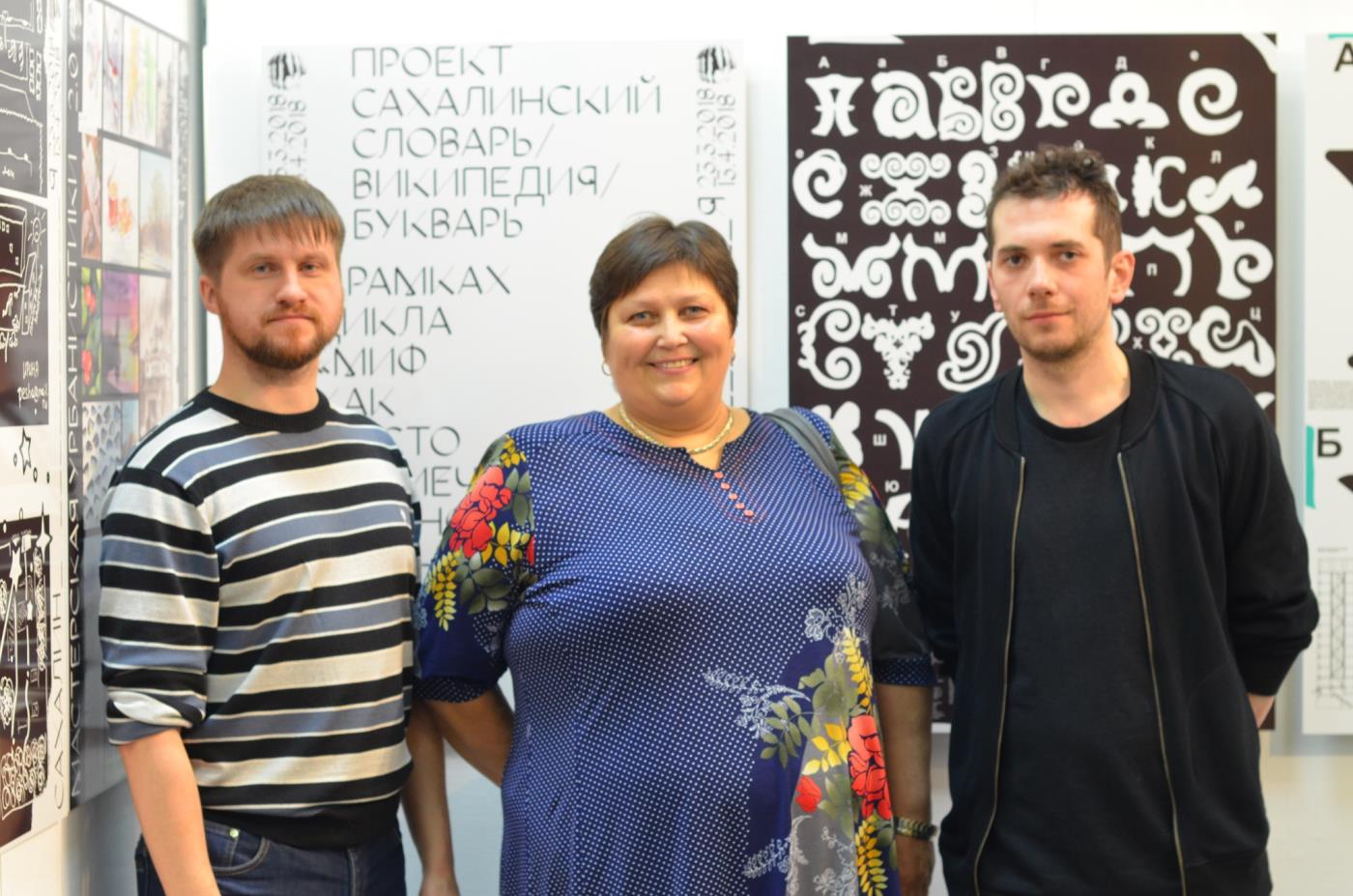 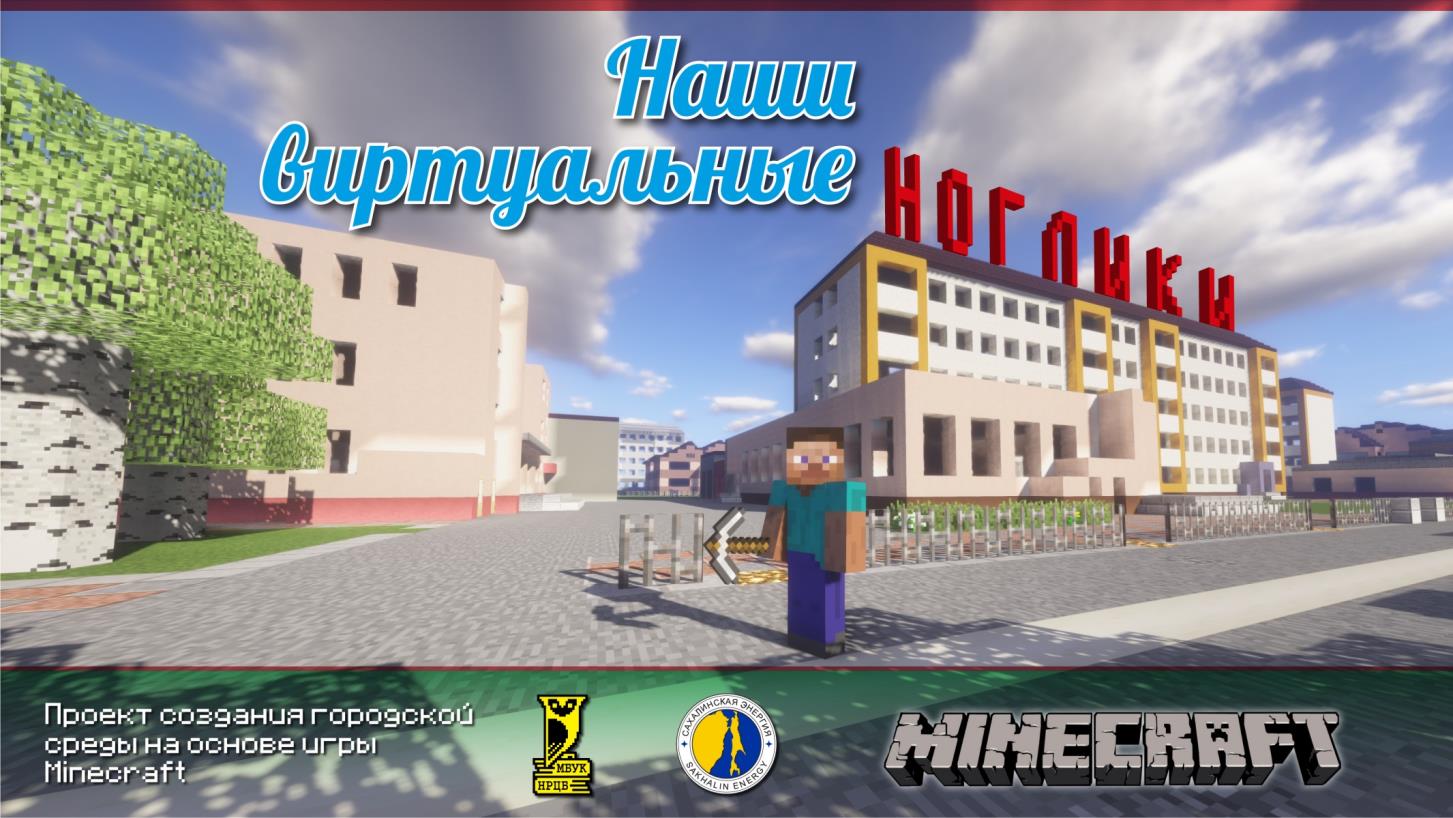 Продолжается разработка новой интерактивной карты поселка в известной и популярной среди детей и молодежи игре «Майнкрафт».
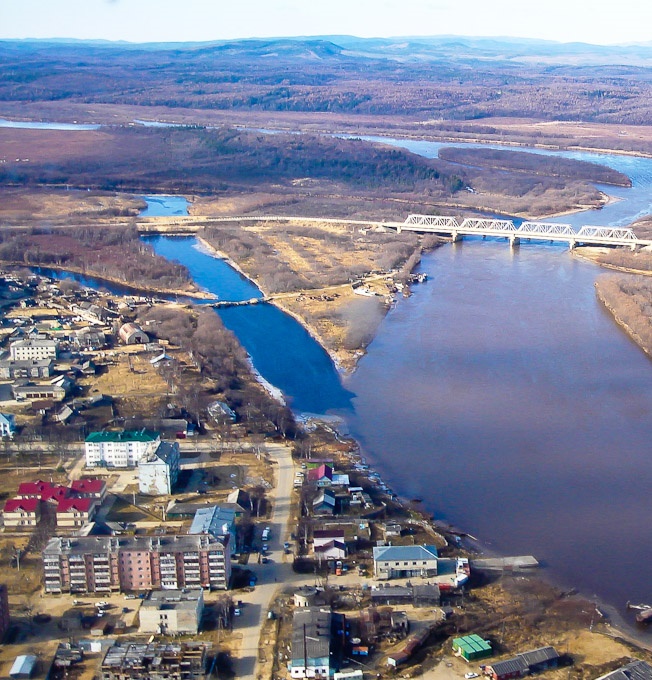 Уже около года дети, подростки и молодежь переносят поселок, в котором они живут, в виртуальное поле игры «Майнкрафт», создавая мир под названием «Наши виртуальные Ноглики».
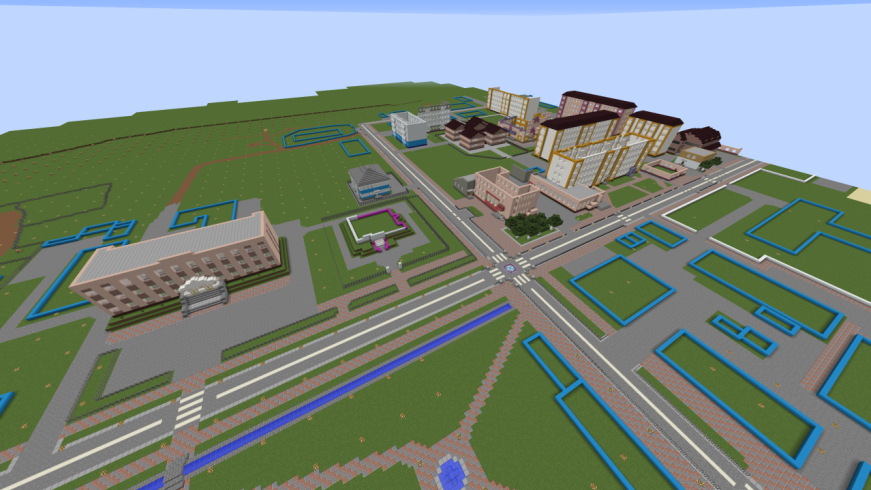 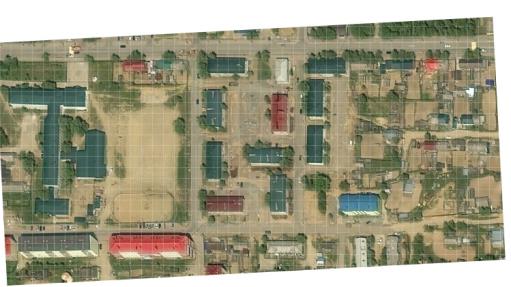 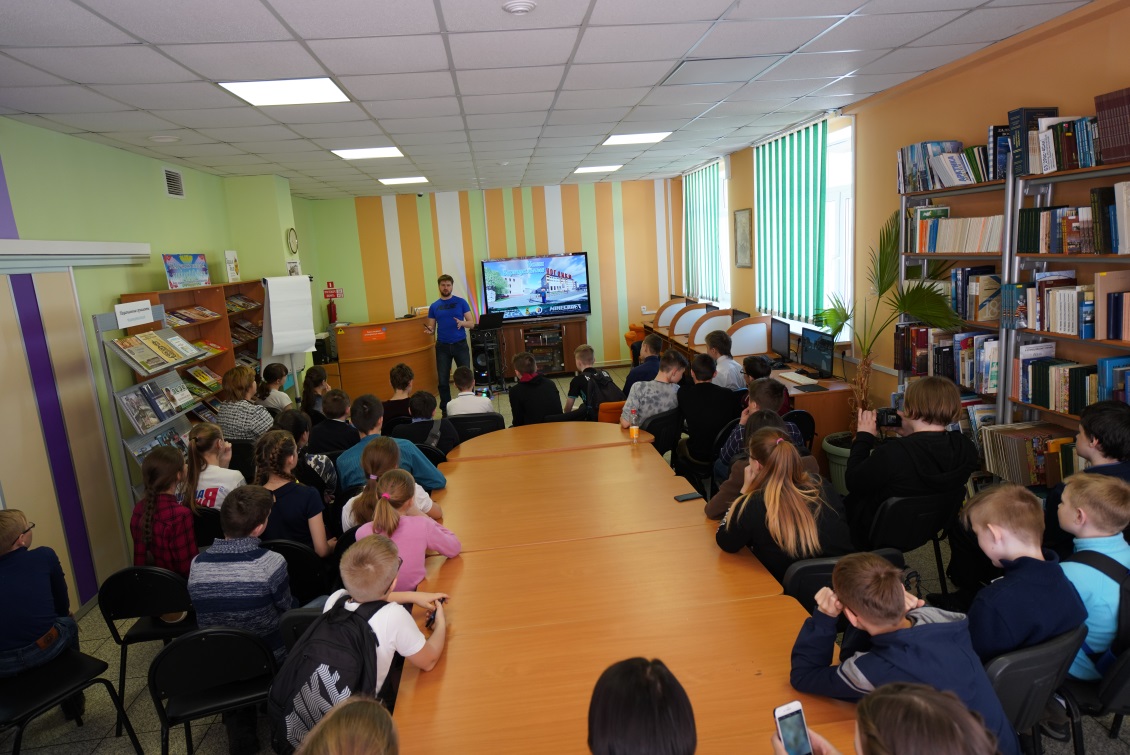 Каждый житель в любое время дня и ночи сможет войти в игру и воплотить свои идеи по обустройству, украшению и улучшению своего городка в виртуальной реальности.
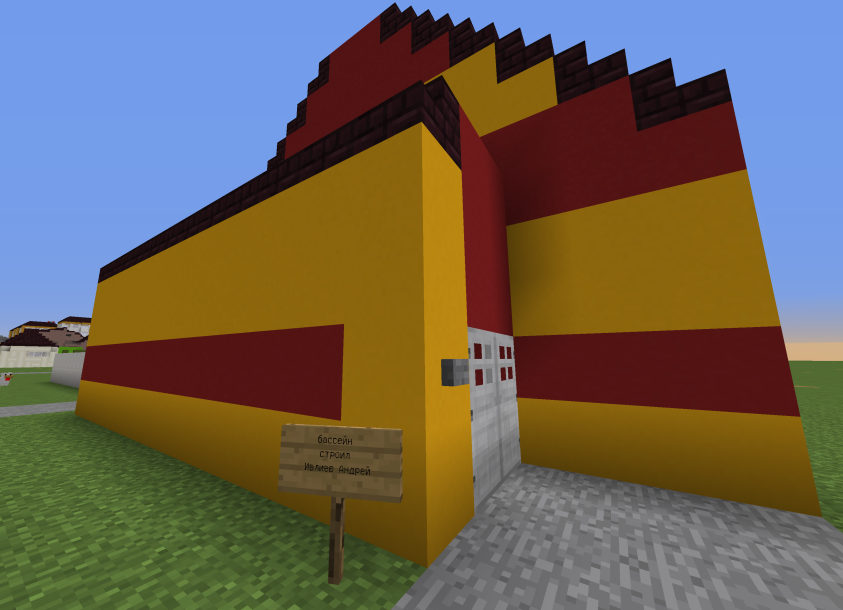 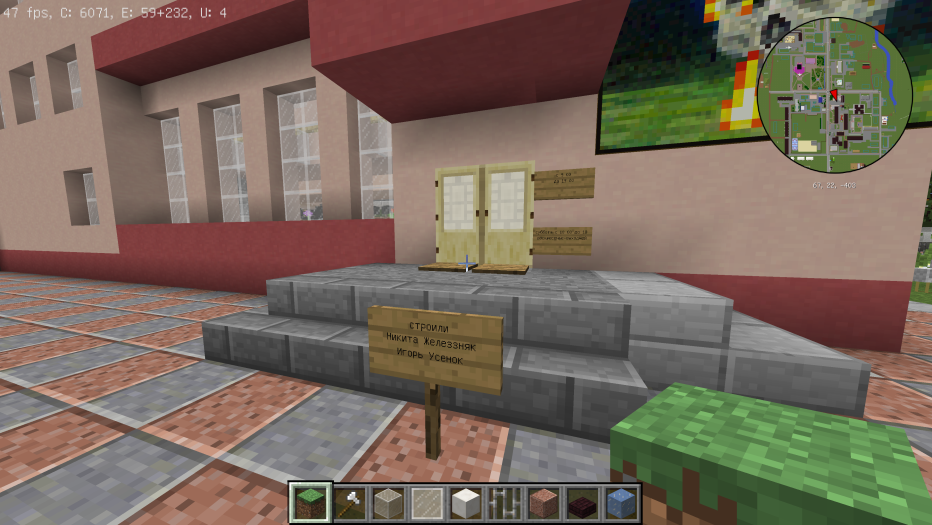 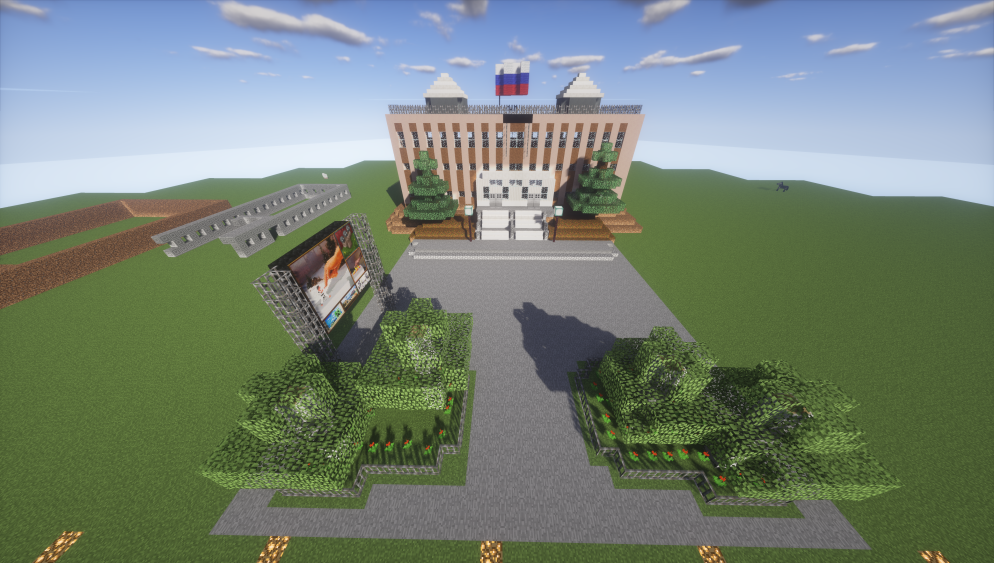 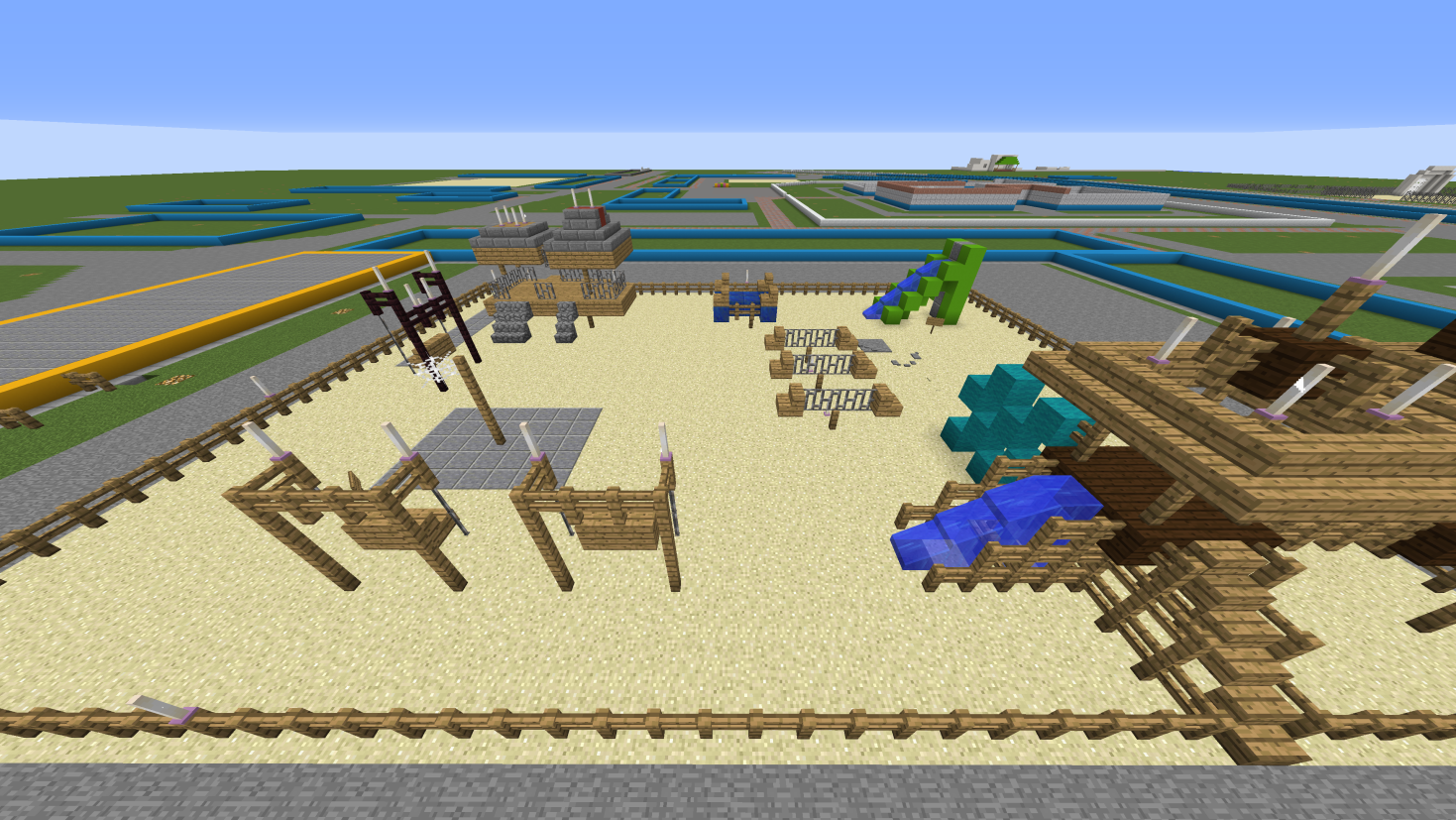 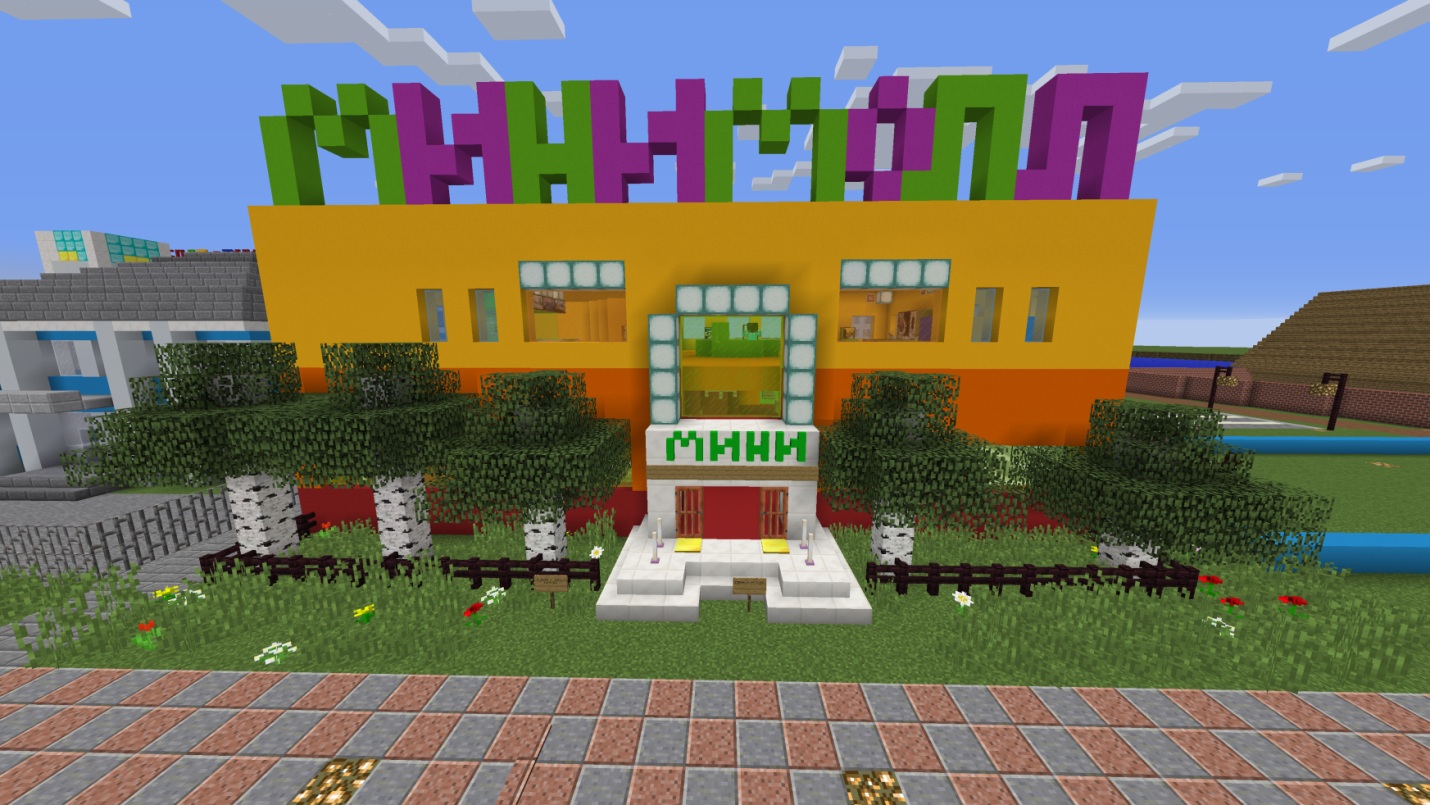 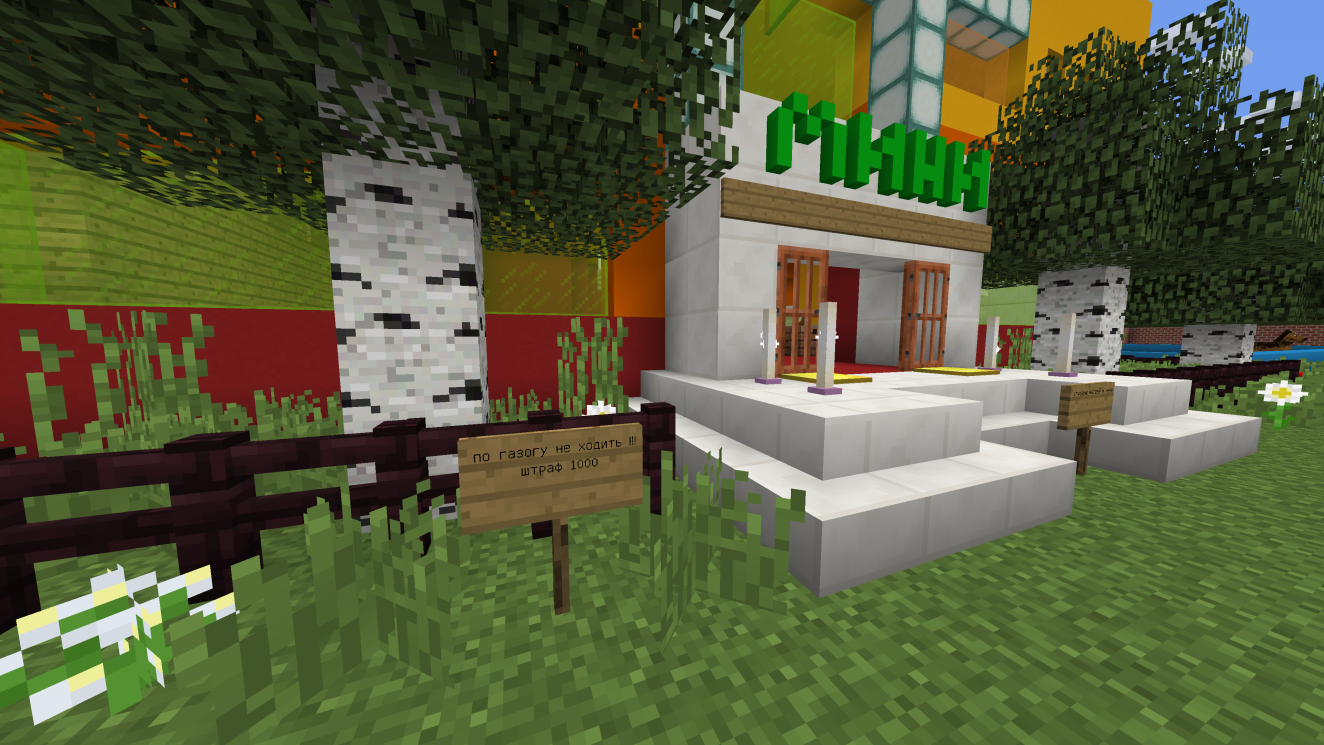 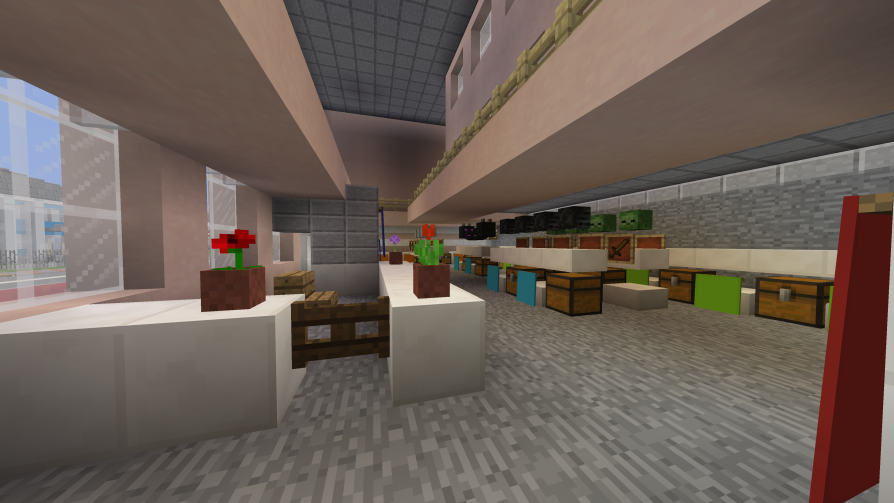 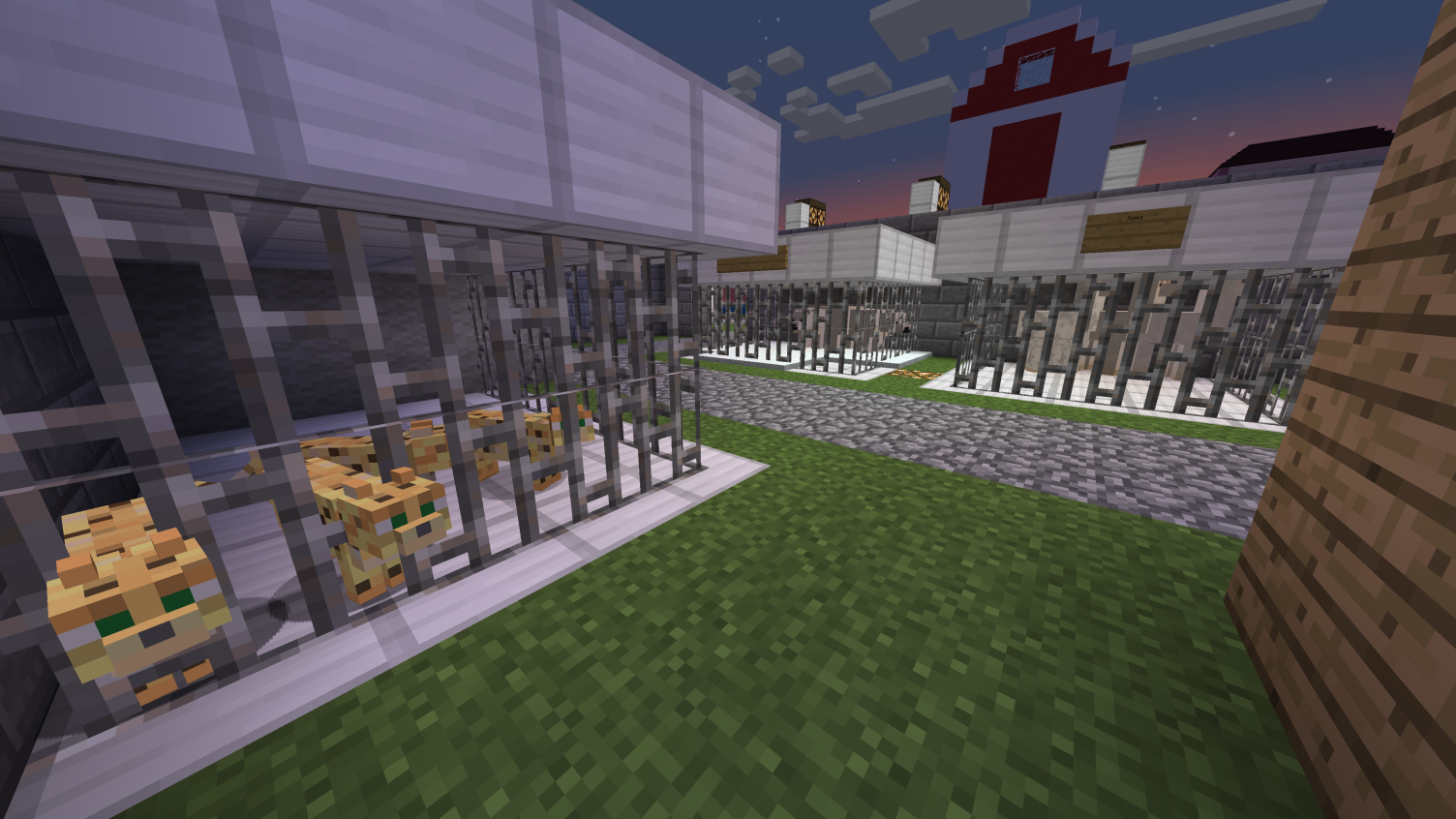 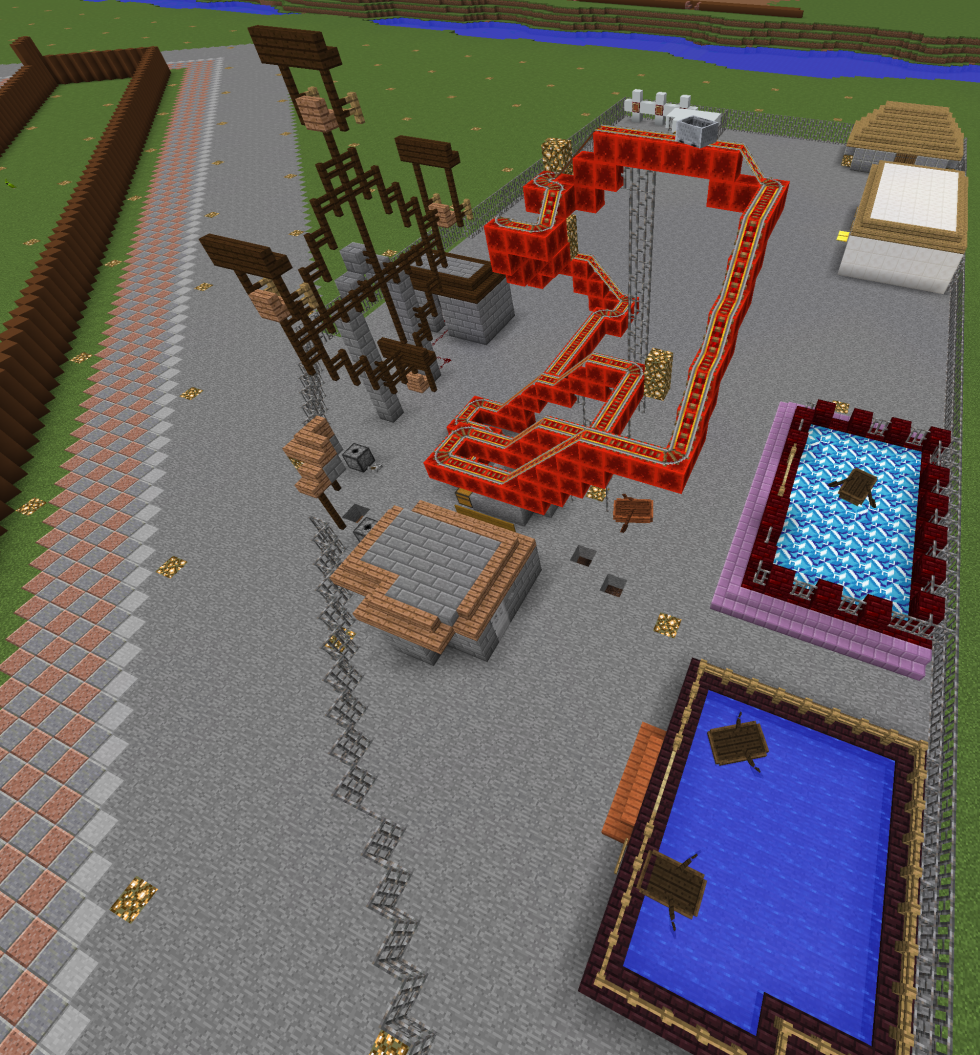 Создание сквера В. М. Санги на территории библиотеки
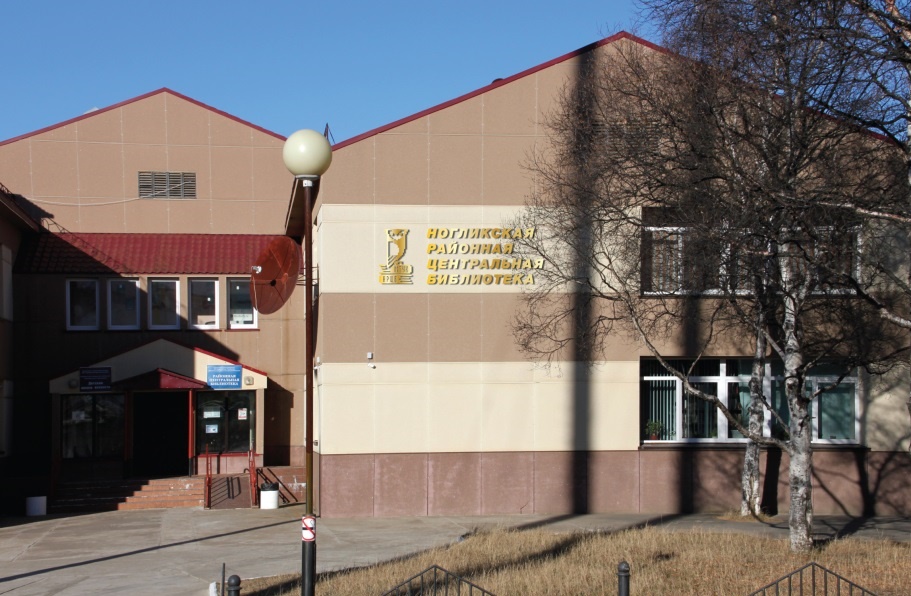 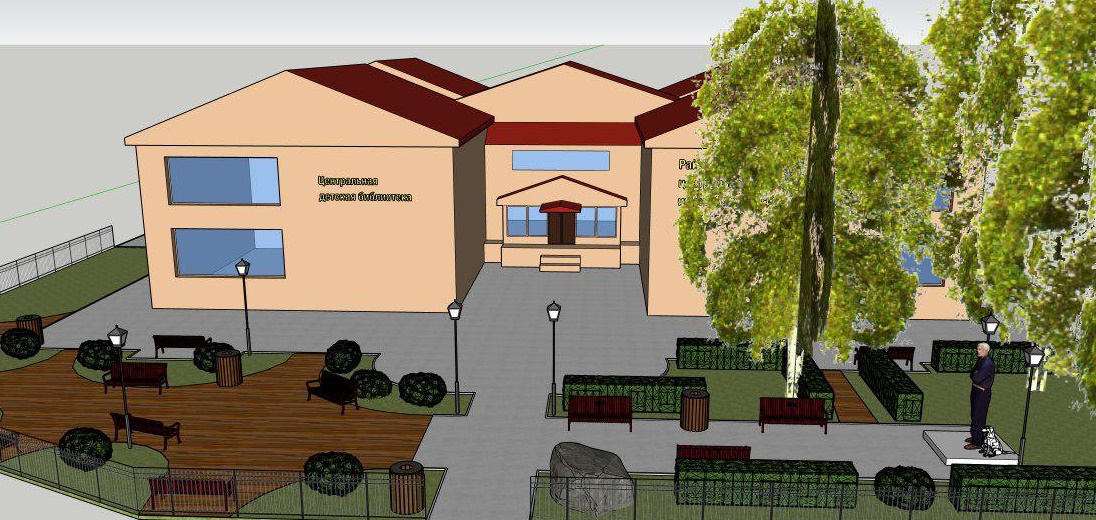 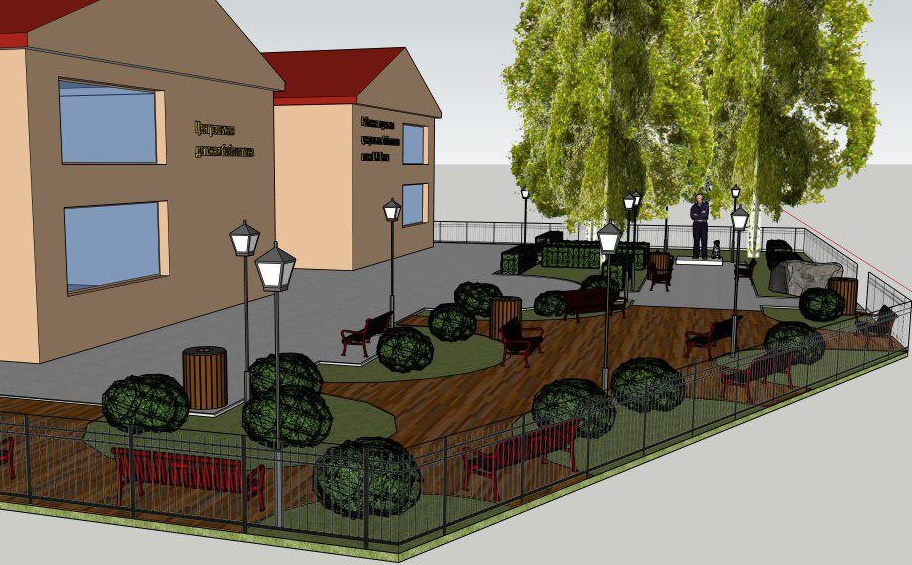 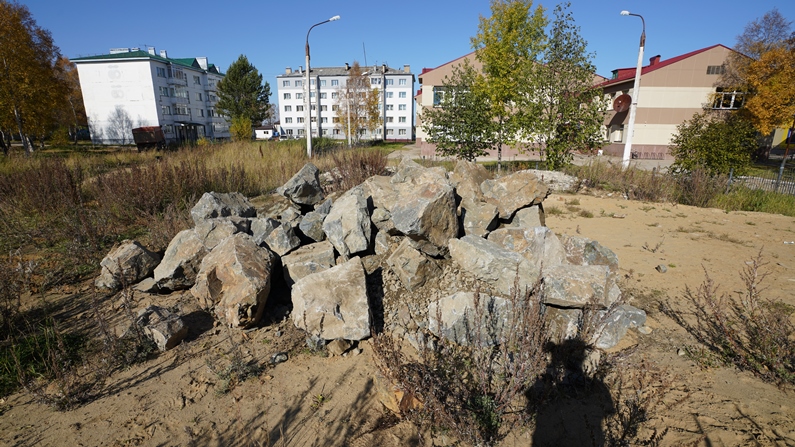 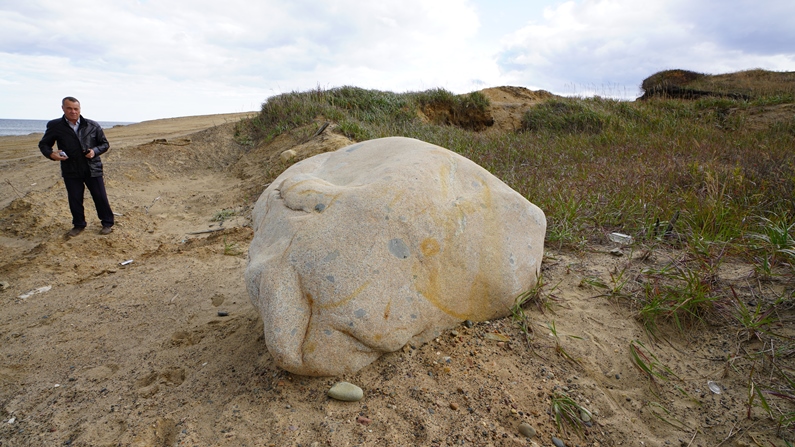 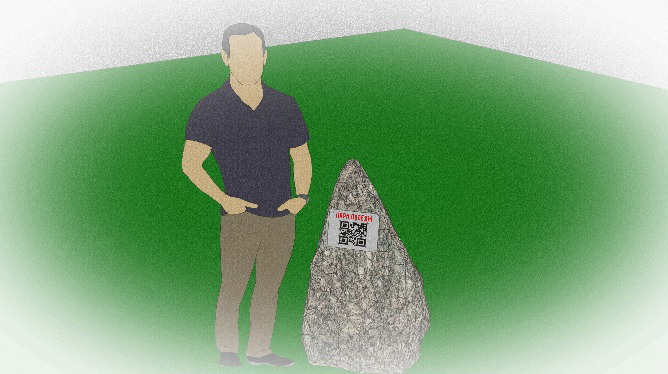 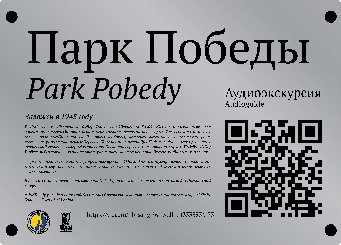 Жителям Ноглик есть чем гордиться, есть что рассказать и показать гостям МО «Городской круг Ногликский»
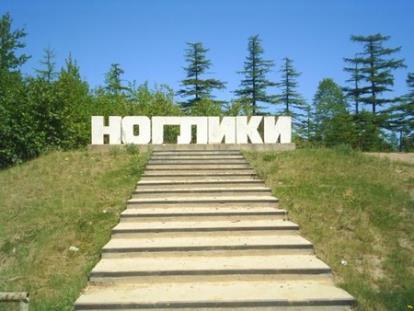 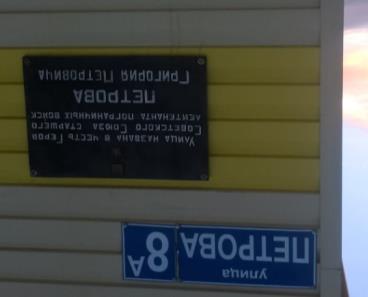 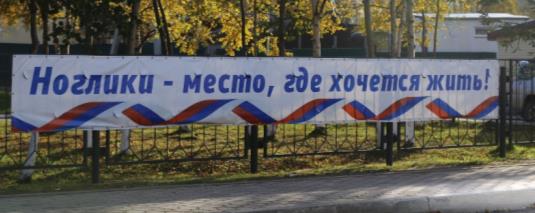 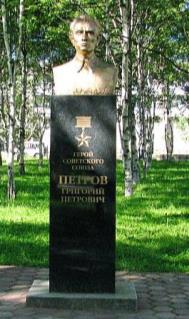 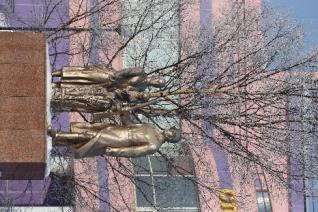 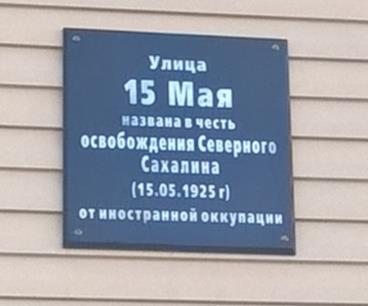 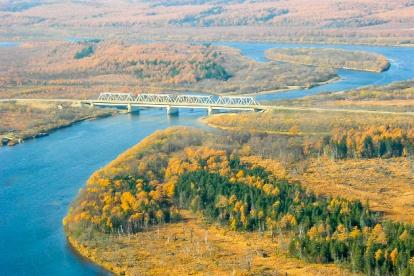 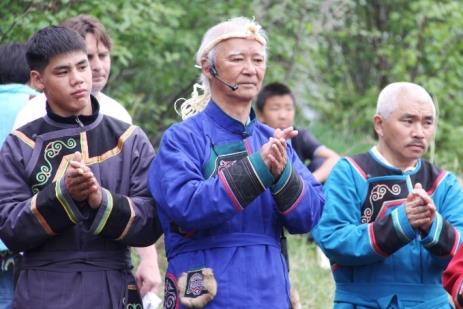 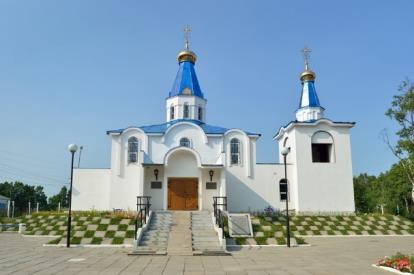 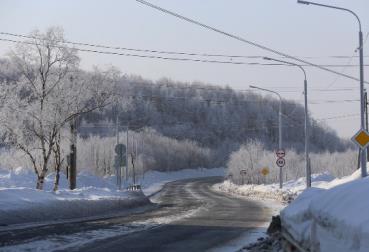 Спасибо 
за внимание!